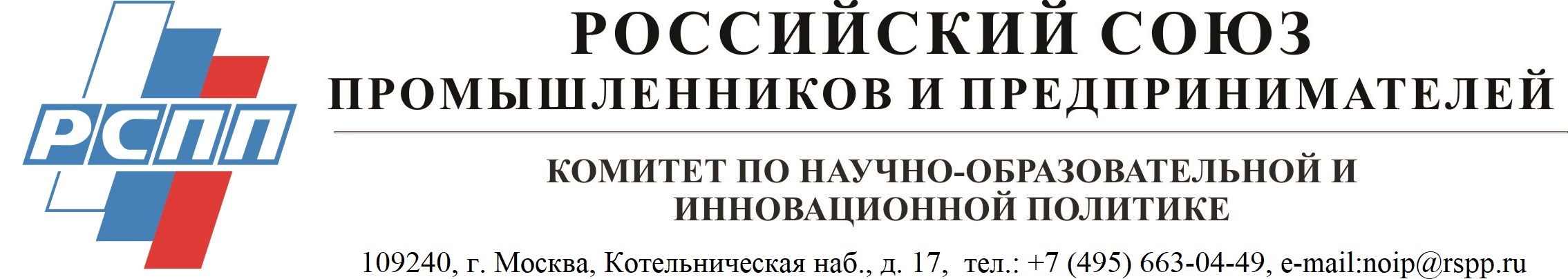 Основные направления работы Комитета РСПП по научно-образовательной и инновационной политике. Результаты за январь-июль 2024 года
(на 19.08.2024)
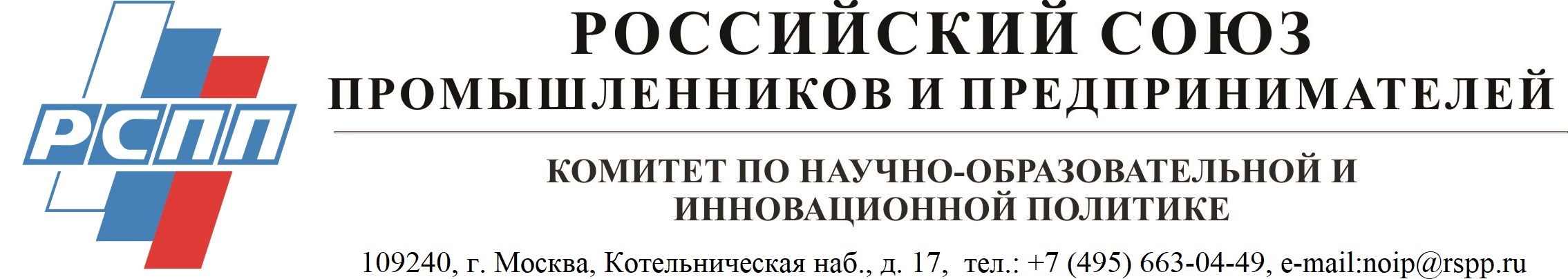 Организационная работа
Комитет - 39 человек: бизнес (12 организаций), аналитические центры и экспертные объединения (10 организаций), структуры высшего образования (8 организаций). За январь – июль 2024 в состав Комитета вошли 4 новых члена; на рассмотрении о вступлении в члены Комитета – 3 заявки.
Укрепляются рабочие контакты с представителями «Передовых инженерных школ» (ПИШ): проведен и запланирован ряд совместных мероприятий с вузами – участниками проекта ПИШ (Х форум «Инновации. Технологии. Производство», г. Рыбинск, 18-19 апреля; Форум Технопром, Новосибирск, 27-30 августа).
Комитет активно вовлечен в календарную работу РСПП:
Подготовка к съезду РСПП (аналитические материалы, организационная поддержка и др.). 
Заседания Оргкомитета форума «Российский промышленник», даны предложения в программу Форума. 
Участие в рабочей группе по проведению Всероссийского конкурса РСПП «Флагманы бизнеса: динамика, ответственность, устойчивость - 2023».
Участие в работе Российской трехсторонней комиссии по регулированию социально-трудовых отношений и её рабочих групп.
 Комитет активно взаимодействует с подразделениями РСПП, в частности: 
совместные мероприятия (с комитетами по СПО, ТР, и др.); 
регулярные рабочие совещания с Комитетом по международным отношениям, с Комитетом по СПО, Комиссией по выставочной деятельности. 
04 июля проведено заседание рабочей группы «Корпоративные инновации и когнитивные технологии» (совместно с Комитетами по международному сотрудничеству и по интеллектуальной собственности). Следующее, по вопросам интеллектуальной собственности, запланировано на осень 2024.
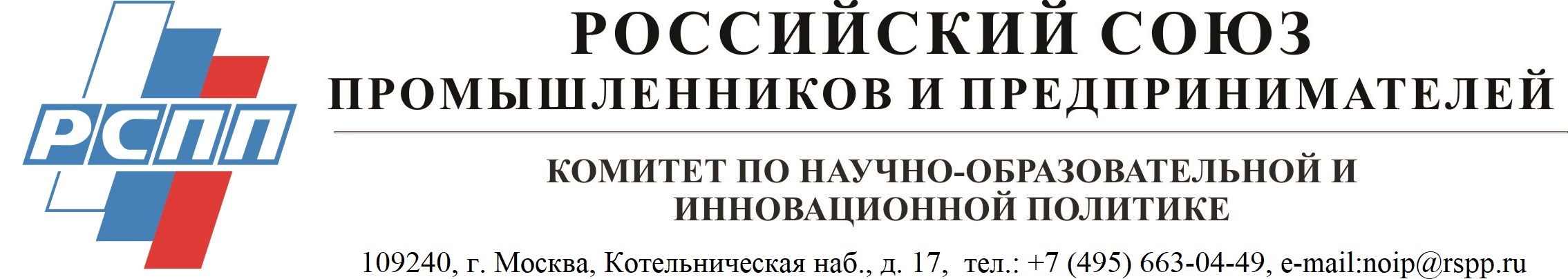 Организационная работа
На постоянной основе идет взаимодействие с МКПП(р), с проектом 10-летие науки, фондом Сколково, НАРК, методическим Центром ПИШ (НИЯУ МИФИ). Председатель Комитета вошел в состав комиссии по научно-технологическому развитию РФ.

Работа с регионами становится более интенсивной:
Проведены совместные мероприятиям с СОСПП и ЧРОО СПП (В. Пышма, 29 мая; г. Екатеринбург, 9 июля, в рамках Форума Иннопром); запланированы ряд экспертных совещаний осенью 2024 г.
Укрепляется взаимодействие с Союзом промышленников и предпринимателей Красноярского края (ССП КР), Объединением работодателей «Тульский областной Союз работодателей», с Нижегородской ассоциацией промышленников и предпринимателей, идет обсуждение возможных совместных мероприятий.
Начато взаимодействие с Межрегиональным союзом «Клуб молодых промышленников». 
Члены Комитета вошли в состав 2 отраслевых комитетов промышленного кластера республики Татарстан.

Подготовлен и проведен общероссийский опрос «Технологическое развитие компаний». Было получено более 300 ответов. 

В январе-июле 2024 г. эксперты Комитета приняли участие в 38 мероприятиях. Комитет выступил соорганизатором 8 мероприятий. Проведено 56 рабочих встреч и совещаний по текущим вопросам.
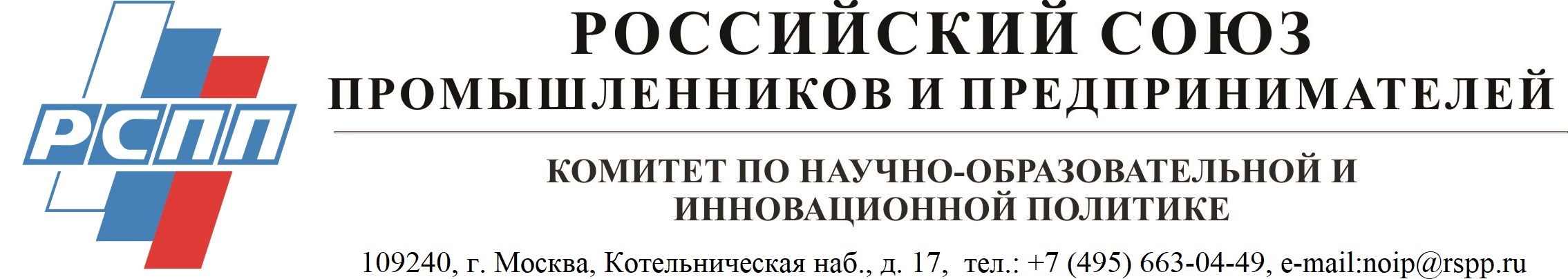 Нормативная деятельность
Нормативная деятельность Комитета НОиИП включала в себя:
ответы на запросы аппарата РСПП, ФОИВ, компаний-членов РСПП в сфере деятельности Комитета;
организация запросов (рассылки) по членам Комитета, сбор и агрегация полученных предложений, которые направлялись в юридическую службу РСПП;
подготовка аналитических справок и предложений для направления в ФОИВ по направлениям деятельности Комитета. 
Результат работы за январь-август 2024 года:
Проанализированы  и подготовлены предложения и замечания по 15 проектам нормативных правовых актов. 
В Минтруд РФ направлены предложения по доработке национального проекта «Рынок труда» (совместно с НАРК, Комитетами по СПО и по труду), . 
Представители Комитета включены в состав рабочей группы Минтруда РФ по гармонизации подходов к развитию профессиональных и образовательных стандартов.
Председатель Комитета вошел в состав комиссии по научно-технологическому развитию РФ.
Подготовлены материалы к Стратегической сессии по развитию сектора исследований и разработок.
Подготовлены предложения по комплексному развитию образовательных организаций, осуществляющих подготовку кадров, включая обучение иностранных граждан, по специальностям в сферах рыболовства и аквакультуры (рыбоводства).
Комитет участвовал в проработке вопроса о создании консорциума, объединяющего представителей деловых кругов и ведущих образовательных организаций высшего образования, для подготовки кадров в сфере квантовых технологий
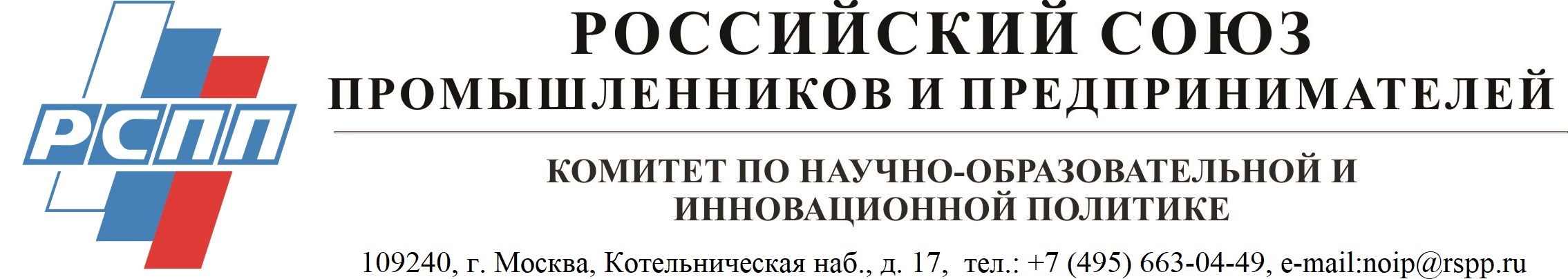 Информационная политика
представители Комитета приняли участие в 38 мероприятиях, провели 56 рабочих встреч и совещаний по текущим вопросам;

было сделано 9 рассылок членам Комитета по направлениям текущей деятельности;

осуществляется связь с контактными лицами от организаций – членов Комитета и осуществляется в постоянном режиме рассылка рабочих материалов по текущим направлениям деятельности комитета;

размещено 11 релизов новостей на сайте РСПП и 3 анонса мероприятий. Также опубликовано 7 новостей о деятельности Комитета пресс-службами РСПП, Комитета по ТР и СОСПП; 

принято 3 резолюции мероприятий;

подписано одно соглашение о сотрудничестве (с АТР).
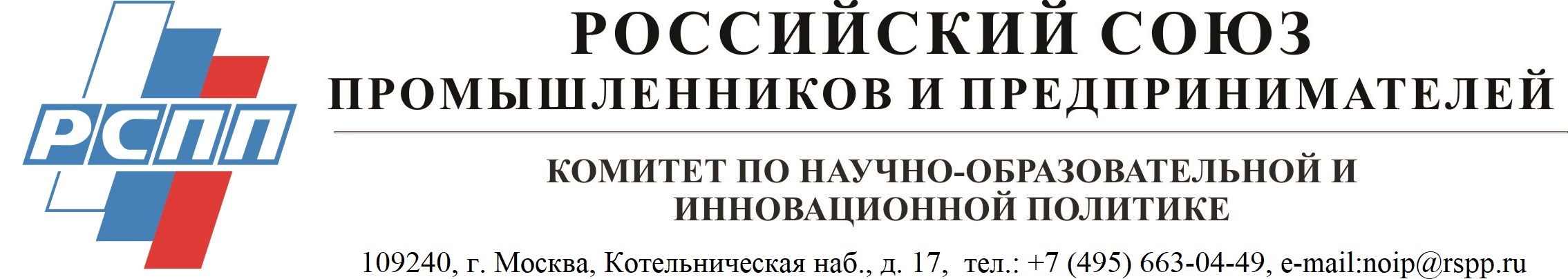 Аналитическая работа
Основные направления
Подготовка экспертных и аналитических материалов для руководства Комитета НОиИП и РСПП. 

Участие в экспертных обсуждениях с целью выявления потребностей и запросов бизнеса и образовательных структур, а также анализа существующих подходов к выстраиванию взаимоотношений по линии бизнес – образовательные учреждения

Проведен опрос «Технологическое развитие компаний». Результаты были обработаны и легли в основу мероприятий Комитета на второе полугодие. Были выявлены порядка 70 активных представителей реального сектора, взаимодействие с которыми и их привлечение к работе Комитета станет целью на 2024-2025 гг.

Даны предложения в план работы комиссии Государственного Совета Российской Федерации по направлению «Наука» на 2024 год.

Даны предложения по теме заседания Бюро правления РСПП на вторую половину 2024 г. («Об участии бизнеса в формировании конкурентоспособного сектора исследований и разработок»).

Подготовлены материалы к Стратегической сессии по развитию сектора исследований и разработок, предложения к съезду РСПП, предложения для обсуждения с заинтересованными ФОИВ.
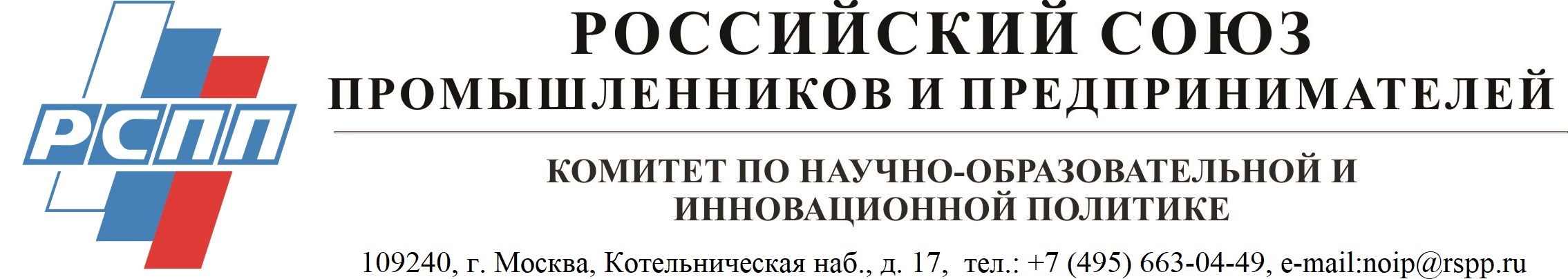 Аналитическая работа
Ключевые выводы
В текущей ситуации решение кадровых проблем увязано с развитием, а в ряде случаев с воссозданием отраслей, для которых формируются эти кадры. При этом задача воссоздания отраслей экономики (включая базовые отрасли и технологии) – сложная и комплексная, и не ограничивается только проблемой подготовки кадров.
Очевидно, что не только крупный, но и средний бизнес не просто заинтересован, а вынужден активно участвовать в проектах и программах технологического развития. Почти 20% опрошенных реализуют полный набор мер по решению задач обеспечения технологического суверенитета (как в сфере подготовки кадров, так и в сфере разработки новых технологий). 
Бизнес понимает, что масштаб нынешних вызовов, проблем и задач столь значителен, что успешное решение проблем, стоящих перед инженерным образованием, возможно исключительно совместными усилиями государства, бизнеса, государственных систем высшего образования и исследований и разработок.
Частный бизнес готов и может участвовать в программах и крупных проектах технологического развития только на определенных экономических условиях: совместные инвестиционные проекты или определенная государственная помощь в той или иной форме в инвестиционных проектах бизнеса в данной области.
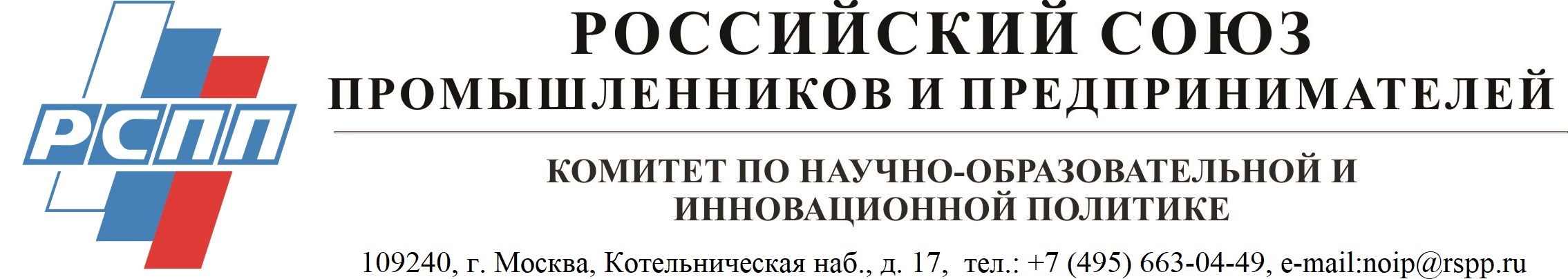 Аналитическая работа
Ключевые выводы
Основной запрос бизнеса к разрабатываемым / запускаемым проектам – необходимость выстраивания устойчивых средне- и долгосрочных форм сотрудничества с обязательным привлечением на самых ранних стадиях представителей и экспертов от реальной экономики. 
Определение новых целей и задач для этих проектов должно учитывать как нынешние условия, так и форматы основных государственных программ в области научно-технологического и технологического развития.
Неподготовленное масштабирование успешных практик уже реализуемых программ и проектов в сфере научно-технологического развития (в частности, ПИШ и «Профессионалитет») и увеличение числа вузов – участников проектов не должно становиться самоцелью.
Реализация государственных программ, предполагающих участие бизнеса, должна опираться на научно-технологическое прогнозирование и потребности в сфере высококвалифицированных кадров с учетом приоритетов научно-технологического развития и опыта бизнеса как в образовательной сфере, так и в исследовательской деятельности.
Целесообразно учесть такие направления работы как проект «Профессионалитет», программы «Передовые инженерные школы»  в рамках национального проекта «Кадры» и перезапущенного национального проекта «Производительность труда и поддержка занятости». 
В инженерном образовании необходимо добиться непрерывности/бесшовности среднего профессионального и высшего образования; обеспечить преемственность, избегать дублирования программ и проектов.
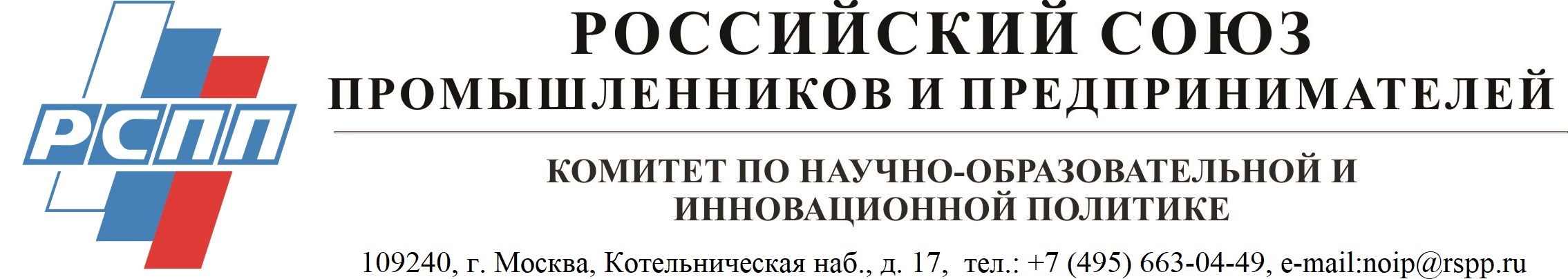 Мероприятия. Планы 2024 г.
Заседание неформального Клуба индустриальных партнеров ПИШ, 29 августа 2024, Новосибирск, в рамках Форума Технопром (совместно с Методическим центром ПИШ НИЯУ МИФИ и Социоцентром).

Заседание Комитета (13 сентября 2024г).

Московский международный инженерный форум, ноябрь 2024 (совместно с МКПП(р)).

Сессия «Техническое развитие: госплан или новые рынки», ноябрь 2024, Санкт-Петербург, в рамках форума Роспром 2024 (совместно с СОСПП).

Экспертные обсуждения с представителями реального сектора в УФО,ЦФО, СФО и ПФО (сентябрь – декабрь).

Заседание рабочей группы по корпоративным инновациям и когнитивным технологиям; 

Рабочие встречи и совещания (сентябрь – декабрь).